Enabling Explicit Congestion Notification (ECN) in Multi-Queue Data Centers
(Wei Bai et. al., Hong Kong UST & Microsoft)
1
How is ECN/RED Implemented
2
Why Multiple Queues?What is the Challenge?
Leverage multiple queues to classify traffic
Isolate traffic from different services/applications
Adopt RED to perform ECN marking
Per-queue/port/service-pool
3
How to do ECN with multiple queues
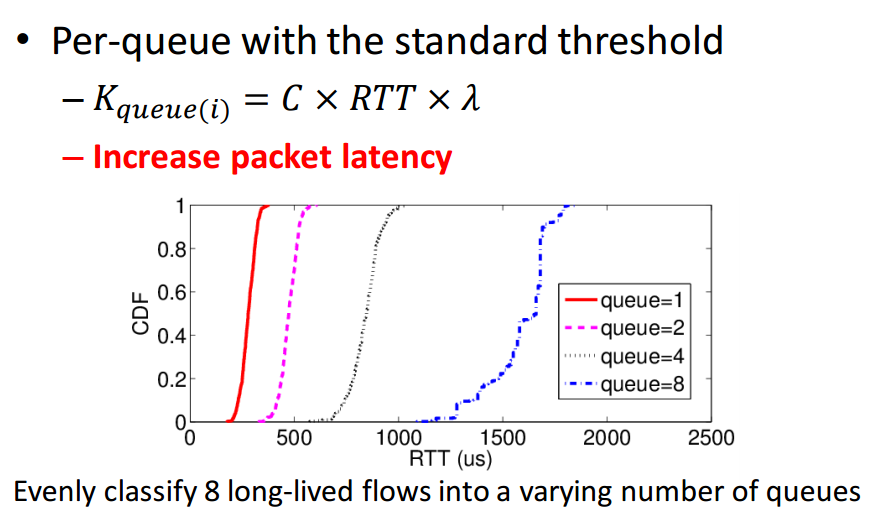 4
How to do ECN with multiple queues
5
How to do ECN with multiple queues
6
Multi-Queue ECN
What To Do??
7
Multi-Queue ECN
Devise a system that:
Delivers low latency
Achieves high throughput
Preserves weighted fair sharing
Is compatible with legacy ECN/RED implementations on commodity switches

Apply ECN marking on a per queue basis
Can’t use static thresholds
8
Multi-Queue ECN
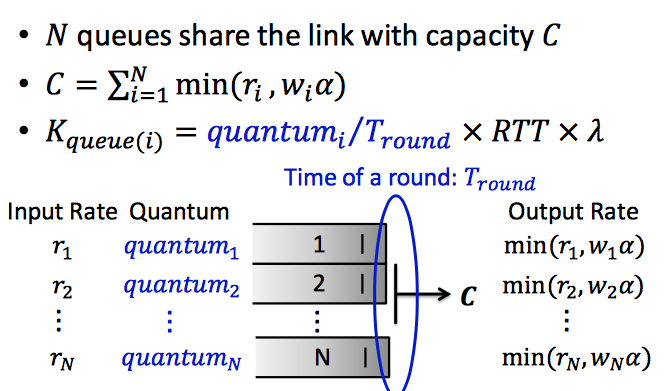 9